Путешествие в страну Букволандию
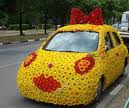 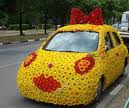 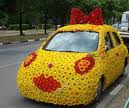 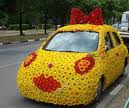 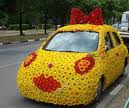 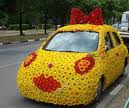 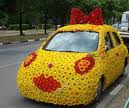 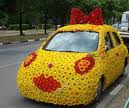 Городок«Проверяйкино»
а  н м о ы л р в у  и  п  к  т  с  е
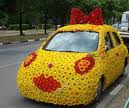 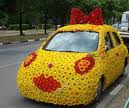 а о у ы и е
н м т с в к с л р
а о у ы
и е
н м л р в
к т с п
Деревенька
«Угадаево»
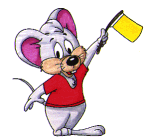 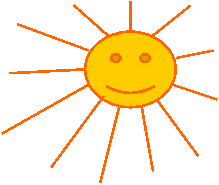 Деревушка 
«Составляево»
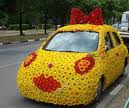 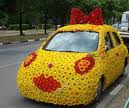 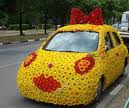 Городок « Прочитаево»
Кто хочет много знать, тому надо мало спать.

Знай больше, говори меньше.
Станция почтовая
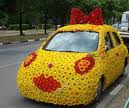 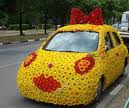 Город 
«Придумаево»
ма ми му

мо ме мы
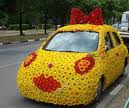 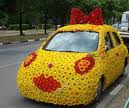 Молодцы!
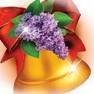